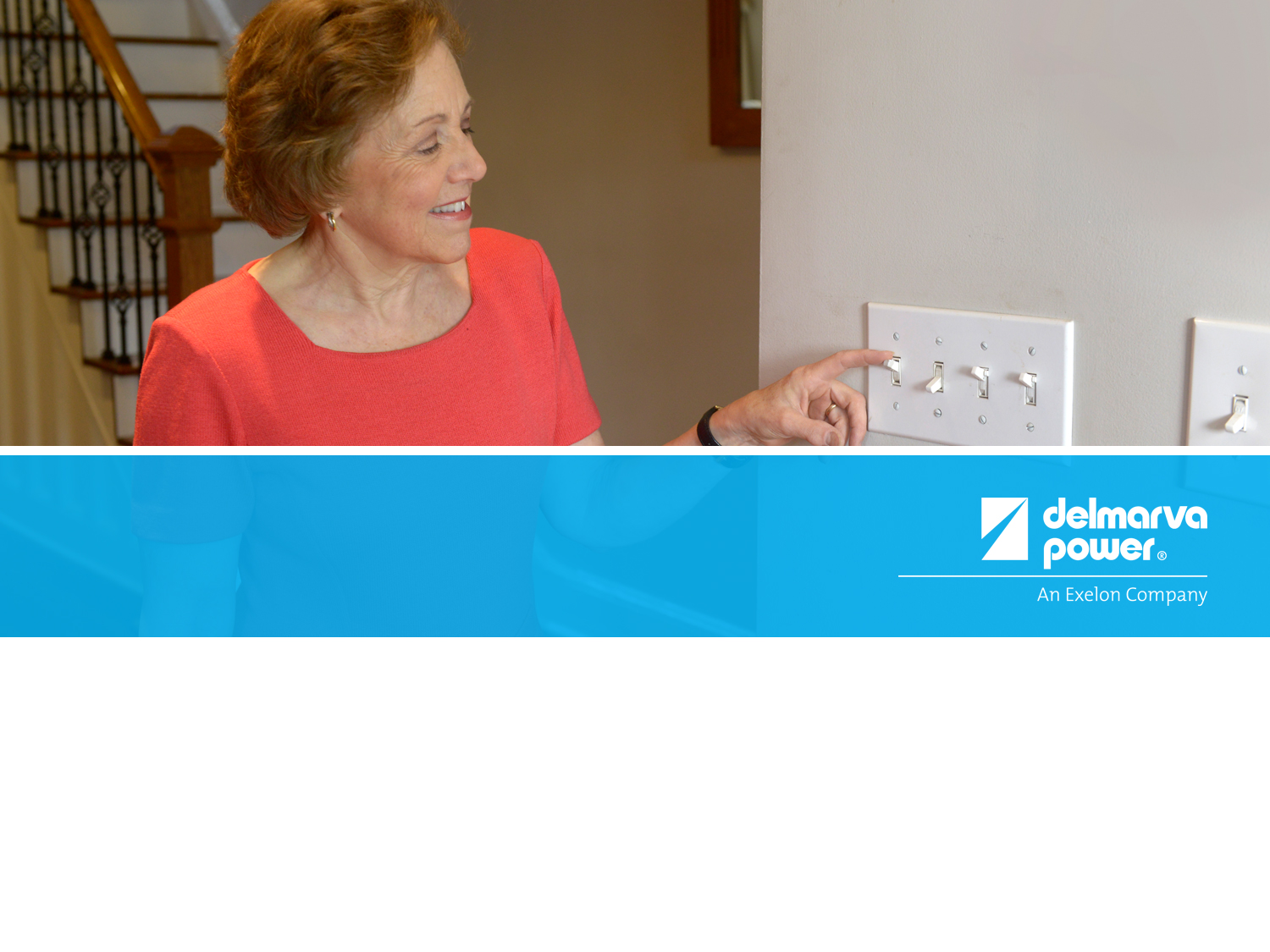 Energy Efficiency Program Plan
Three Year Program Cycle
February 15, 2017
Potential for Energy Savings
Optimal’s Potential Study suggests there is a large opportunity for electric savings in Delaware






Potential for Residential Electric Energy Saving Measures
Delmarva Power’s Program Proposal
The 3-year plan meets the following criteria:
Avoids duplication of current and prospective programs run by other energy providers or agencies
Achieves high cost-effectiveness (benefit/cost) ratios
Reaches a large segment of residential customers 
Has the ability to target low income customers in a meaningful way
Can complement and promote programs run by other energy providers through cross-marketing efforts
Contributes to state energy savings targets
Leverages successful implementation efforts from the Company’s Maryland service territory
Minimizes the Energy Efficiency Charge on customers
Program Proposal - Opower
Opower Behavior Program 
Motivates Delmarva Power customers to engage in energy saving behavior through the regular distribution of personalized home energy reports. 

Places customers in an anonymous representative group based on home location, size, and other publicly available criteria to make meaningful comparisons regarding the customers’ usage relative to a peer group
Program Proposal – Consumer Products
Consumer Products Program 
Residential Lighting – offers customers instant in-store discounts on select ENERGY STAR® LED and fixture products at participating retail locations.
Light bulbs will be distributed at food banks and other locations

Appliance Rebate - offers rebates for the purchase of ENERGY STAR certified refrigerators, clothes washers, freezers, room air conditioners (RACs), and heat pump water heaters.  
Inexpensive ENERGY STAR refrigerators offered to low income customers at no cost if the old refrigerator is recycled

Appliance Recycling – removes old, inefficient refrigerators, freezers, dehumidifiers and RACs from the grid.
Why an Opower Behavior Program?
A utility company is uniquely qualified to offer certain programs due to data and privacy issues.

The Behavior Program has the ability to reach all residential customers in Delmarva Power’s service territory.*

High Usage Alerts will help customers manage their usage

The benefit/cost ratio is projected to be 2.45 equating to $2.45 in savings for every $1 spent
Opower’s program is typically delivered at a cost of $.02/kWh to $0.04/kWh and by comparison, weatherization or in-home audits could cost $.10/kWh or greater.
*With the exception of a control group needed for evaluation purposes
Why an Opower Behavior Program? (continued)
Opower would benefit low income customers
Stand-along low income programs are not typically cost-effective so Delmarva Power feels the best way for the utility to reach low-income customers is to tailor successful “mainstream” programs to reach this underserved group
Opower can target messages to specific demographics in order to achieve optimal results

Opower has verified energy savings of 1.5-2.5%

Opower has been evaluated and vetted over 70 times so there is reduced risk in achieving these savings

Opower could complement and supplement programs run by other energy providers in Delaware through cross-marketing efforts
Why a Consumer Products Program?
A Consumer Products Program could reach all customers by offering lighting and appliance measures purchased by every household
Residential program participation in the Lighting Program in Delmarva Power’s Maryland service territory is approximately 60% and 98% for Pepco Maryland program-to-date

The Lighting Program in Maryland has historically driven at least three quarters of residential energy savings

Lighting and Appliance Recycling Programs achieve high levels of savings and still remain highly cost-effective after taking free ridership into account
Why a Consumer Products Program? (Continued)
A Consumer Products Program will be able to reach low income customers by:
Distributing light bulbs and lighting-related educational flyers at food banks or other locations
Offering ENERGY STAR refrigerators at no cost to low income customers to replace old models of a certain vintage which will subsequently be recycled

A Consumer Products Program has the potential to leverage cross-marketing opportunities with household energy audit programs offered by the SEU

The Appliance Recycling component provides customers with a convenient way to recycle their old appliance at the time of a new purchase
Avoided Costs and Cost-Effectiveness
Avoided Costs are based on the methodology and values approved by the EEAC on 1/11/2017

Delmarva Power felt it was important to present the Total Resource Cost (TRC) metric 2 different ways:
“TRC” uses conservative assumptions including a weighted average cost of capital, average line losses, and excluding non-energy benefits
“EEAC TRC” follows the EM&V regulations which directs energy providers to use a 4.00% discount rate, marginal line losses and include non-energy benefits such as an adder for air emissions externalities
Opower Program Cycle Summary (Budgets, Savings and TRC)
Net Wholesale Forecast for the Behavior Based Program Using Conservative Assumptions











Net Wholesale Forecast for the Behavior Based Program Using Assumptions outlined in the EM&V Regulations











Note: MWh savings, MW savings and participants are program-to-date snapshots for each year.
Consumer Products Program Cycle Summary (Budgets, Savings and TRC)
Net Wholesale Forecast for the Consumer Products Program Using Conservative Assumptions











Net Wholesale Forecast for the Consumer Products Program Using Assumptions outlined in the EM&V Regulations










.
Total Portfolio Program Cycle Summary (Budgets, Savings and TRC)
Net Wholesale Forecast for the Total Portfolio Using Conservative Assumptions












Net Wholesale Forecast for the Total Portfolio Using Assumptions outlined in the EM&V Regulations










.
Residential Bill Impact
Note: The bill impact will be impacted by PJM revenues offsetting program expenditures as well as the annual true-up mechanism which is part of the cost-recovery proposal (See Appendix C for further information on the cost-recovery proposal).
Examples of Gross Monthly Savings after Participating in Delmarva Power’s Programs
Long-Term Plan Caveats
Changes in EISA standards and federal energy efficiency standards for appliances will impact the measures available for rebates/incentives and Delmarva Power’s ability to capture savings

The lack of a decoupling mechanism for Delmarva Power will deter scaling up utility programs

Due to the “Swiss-Cheese” nature of Delmarva Power’s service territory, the Company will be monitoring closely a potential negative free ridership impact (decreasing NTG ratios)
Appliance Rebate and Recycling Programs will require a Delmarva Power account number.
Rate Recovery for Delmarva Power
EEAC members were provided with both a summary and a complete copy of the proposed Energy Efficiency Rate Calculation and Recovery Procedure (the “Recovery Model”) in October 2016

During the October 2016 EEAC meeting, Delmarva Power gave a presentation on the Recovery Model to the EEAC, responded to questions from EEAC members, and offered to meet individually with any EEAC members who wished to further explore the Recovery Model proposal

The proposed Recovery Model:
Complies with all statutory requirements;
Amortizes EE program costs over an appropriate time period;
Adjusts the EE charge annually, including true ups, to ensure that customers pay only Commission-approved amounts; and
Provides full monthly disclosure of EE program costs to customers